COMPETENCIAS BASICAS EN EDUCACIÓN MATEMÁTICA
González Marí, J. L.
Didáctica de la Matemática
Universidad de Málaga
Contenidos
Reflexiones iniciales sobre la Educación Matemática: Los fines y los medios
Evaluaciones del rendimiento matemático
PISA 2003
Evaluación de Diagnóstico en Andalucía
Nuevas orientaciones oficiales basadas en competencias y capacidades
Algunas reflexiones y claves para una enseñanza de las matemáticas bajo las nuevas orientaciones
2
Asunto central:La calidad de la Educación Matemática
Debatido ampliamente en el pasado [reformas, propuestas (NCTM), informes (Cockcroft), reuniones (ICME), etc.]

Anhelo de padres, profesores y responsables políticos

“ . . . Todas las partes interesadas tienen que cooperar . . .”

“El desafío es enorme, y es fundamental comprometerse. . .” 

“Nuestros estudiantes merecen y necesitan la mejor formación matemática posible . . .”

(NCTM-SAEM Thales (2000). Principios y Estándares para la Educación Matemática)
3
Ocasión para mejorarLa calidad de la Educación Matemática
Motivos :
Nuevos fundamentos y orientaciones curriculares de la Unión Europea
Desarrollo de la LOE y de la nueva ley de Educación para Andalucía
Resultados modestos en evaluaciones de diagnóstico del rendimiento matemático de los alumnos basadas en los nuevos fundamentos (alfabetización matemática y competencias matemáticas)

Es un reto permanente. La solución óptima sólo se dará si se dan, simultáneamente, un cúmulo de circunstancias (complejidad y multiplicidad de factores, algunos de ellos de influencia negativa)
4
Factores problemáticos
Genéricos
Los conocimientos y las creencias
Las claves del entorno sociocultural
La voluntad de ciudadanos, padres y políticos
La cooperación de todos los implicados
Específicos
Los planes de formación del profesorado
La política educativa
Los fines
Los medios
La evaluación
5
A modo de ejemplo de la influencia de los factores genéricos: algunas creencias y condiciones
Sobre las Matemáticas . . .carácter instrumental; Son un lenguaje; tienen una utilidad limitada en la vida cotidiana; Sirven para resolver problemas; Es una materia difícil; no son necesarias;

Sobre el aprendizaje. . . Difícil de comprender y de aprender; No es para todos, sino para algunos especialmente dotados; La ejercitación, la memoria y el esfuerzo personal es lo importante; El pensamiento / razonamiento matemático no es relevante en la vida cotidiana; El aula de Matemáticas no suele poseer condiciones idóneas; 
	Dominar las matemáticas es saber contenidos y conceptos, técnicas y destrezas y tener un buen nivel de cultura matemática;

Sobre la enseñanza. . . Es difícil de enseñar; Lo más importante: la explicación y la resolución de problemas de enunciado verbal; No hay medios suficientes en el aula para enseñar bien; Los alumnos no están motivados
La evaluación del rendimiento consiste en comprobar que el alumno es capaz de reproducir las tareas y los conocimientos que se han utilizado en el proceso didáctico etc.
6
De los factores específicos centramos la atención en:
Los fines
Los medios
La evaluación
7
Los fines y los medios
Lo que se encuentra en la base de todo
Lo que nos afecta directamente y depende parcialmente de nosotros
Una parte importante de las claves para mejorar la calidad de la Educación Matemática
8
La Matemática puede y debe contribuir a la:
Adaptación al medio

Autonomía intelectual

Participación en la Cultura Matemática
9
A lo que contribuye mediante aspectos:
Instrumentales                     Formativos




			    Funcionales
10
Aspectos instrumentales
Conceptos;

procedimientos;

técnicas;

destrezas;

algoritmos;

Fórmulas;

métodos;

términos;

. . .
lenguajes;

Actitudes;

Definiciones;

Propiedades

. . .
11
Aspectos formativos
Razonamiento;

capacidad de acción simbólica;

espíritu crítico;

exhaustividad;

Inconformismo;

Curiosidad;

Persistencia;

Incredulidad;

. . .
Autonomía;

Rigurosidad;

Imaginación;

Creatividad;

sistematicidad;

expresión, elaboración y apreciación de patrones y regularidades;

combinación de patrones para obtener eficacia o belleza etc

. . .
12
Aspectos funcionales
Las matemáticas son útiles para dar respuesta a:
Necesidades socioculturales
	El problema del tráfico en las ciudades; La planificación del Sistema Educativo; Los procesos electorales
Necesidades científicas
	El estudio de problemas importantes actuales, como el calentamiento de la atmósfera, la globalización, las células madre, energías alternativas, etc., necesitan de las matemáticas
Necesidades individuales
	Me gusta esa librería casera y quiero hacer una igual . . .
	¿cómo puedo conseguir un cuadrado cuya superficie sea el doble que la de otro?
	¿Puedo comprar esta vivienda?
13
Con la Educación Matemática que se desarrolla en las aulas:
¿Se cubren las necesidades anteriores y en qué medida? ¿Se alcanzan los fines establecidos y en qué medida? ¿Qué proporciona efectivamente y en qué medida? . .Instrumentos, modos de pensar, modos de hacer y actuar,  ¿A qué contribuye realmente y en qué medida? . .  Adaptación, autonomía, cultura.
14
La evaluación
Los datos; la información “objetiva”
Una parte importante de las claves para mejorar la calidad de la Educación Matemática
El factor regulador
El desencadenante de la polémica; de lo que se habla
Evaluaciones del rendimiento matemático:PISA - OCDE 2003Evaluación de Diagnóstico en Andalucía
15
Evaluación del rendimiento matemático PISA - OCDE 2003
16
Contribución de las matemáticasDominio que se evalúa
“Alfabetización Matemática” (Mathematical Literacy).

	capacidad para utilizar y hacer matemáticas en situaciones reales, es decir, para analizar, razonar y comunicar eficazmente cuando se enuncian, formulan y resuelven problemas matemáticos en una variedad de dominios y situaciones (OCDE)

	pero también: comunicar, relacionarse con las matemáticas, valorar, apreciar y disfrutar . . .
	
	La alfabetización matemática se produce mediante el desarrollo de competencias matemáticas
17
Competencia (PISA - OCDE)
En el ámbito laboral

Cualidad o conjunto de cualidades individuales relacionadas con el desempeño de un trabajo o una profesión (capacitado, cualificado, apto, idóneo, entendido, experto, diestro, capaz, eficiente, eficaz, hábil, preparado)

En el ámbito educativo

Ser capaz de hacer algo al término del proceso educativo y haber desarrollado los procedimientos para continuar aprendiendo de forma autónoma a lo largo de la vida
18
Competencias Básicas (PISA - OCDE)
(Key competencies)
(DeSeCo Project (definición y selección de competencias (OCDE)))
“Conocimientos y destrezas esenciales para la participación plena en la sociedad”
 
 “Capacidad de responder a demandas complejas y llevar a cabo tareas diversas de forma adecuada. . .”
“. . . combinación de destrezas, habilidades prácticas, conocimientos, motivación, valores éticos, actitudes, emociones y otros componentes sociales y de comportamiento adecuadas al contexto y que se movilizan conjuntamente para lograr una acción eficaz”

Son algo más que conocimientos y destrezas.
Constituyen un “saber hacer” que se aplica en diversidad de contextos.
Poseen un carácter integrador, de modo que cada competencia abarca conocimientos, procedimientos y actitudes.
Se construyen con la interrelación de saberes de distintos ámbitos educativos.
19
Competencias Matemáticas(PISA - OCDE)
El concepto de competencia matemática está íntimamente relacionado con el punto de vista funcional de las matemáticas, que tiene que ver con (OCDE):

las matemáticas como “modo de hacer”
la utilización de herramientas matemáticas
el conocimiento matemático en funcionamiento

Poseer competencia matemática significa: poseer habilidad para comprender, juzgar, hacer y usar las matemáticas en una variedad de contextos intra y extra matemáticos y situaciones en las que las matemáticas juegan o pueden tener un protagonismo (Niss, M.)
20
Competencias matemáticas Pisa 2003
Pensar y razonar (tipos de enunciados, cuestiones propias de las matemáticas) (PR)

Argumentar (pruebas matemáticas, heurística, crear y expresar argumentos matemáticos) (ARG)

Comunicar (expresión matemática oral y escrita, entender expresiones, transmitir ideas matemáticas) (CO)

Modelizar (estructurar el campo, interpretar los modelos, trabajar con modelos) (MO)

Plantear y resolver problemas (PRP)

Representar y simbolizar (codificar, decodificar e interpretar representaciones, traducir entre diferentes representaciones) (REP)
21
Competencias matemáticas Algunos ejemplos
1.a.- Dos hermanos se quieren repartir un campo rectangular en partes iguales. ¿Cómo lo pueden hacer?. ¿De cuántas maneras distintas?. ¿Cómo pueden estar seguros de que los trozos son iguales?
		 PR 	MO     PRP    ARG     CO      REP

1.b.- Sin hacer la multiplicación ¿se puede saber si 17 x 28 es mayor o menor que 400?. Explica porqué. ¿Hay varias formas de hacerlo?
		 PR 	MO     PRP    ARG     CO      REP
22
Competencias matemáticas Algunos ejemplos
PR     MO     PRP    ARG     CO      REP
23
Competencias matemáticas Algunos ejemplos
El problema del tanque de agua
	Tenemos un tanque vacio que se llena de agua a la razón de un litro por segundo. Lo que aparece en las figuras siguientes son los resultados de un proceso de construcción de un modelo realizado por un grupo de alumnos. En dicho proceso, los alumnos han hecho ciertas suposiciones sobre el tanque con las que han dibujado el gráfico que acompaña al dibujo del tanque.
     
a) Describe cómo crees que los alumnos realizaron el proceso de modelización
b) ¿Qué suposiciones hicieron?
c) ¿Qué clase de modelo usaron?
d) ¿Cuál puede ser el próximo paso teniendo en cuenta el gráfico?
PR     MO     PRP    ARG     CO      REP
24
Competencias matemáticas Algunos ejemplos
Fiesta escolar
Se va a celebrar una fiesta en el colegio a la que va a venir a tocar un famoso grupo musical. La mayoría de los alumnos del centro y de otros centros cercanos querrán asistir a la fiesta, de manera que es posible que se llene el local.
Sabiendo que el grupo cobra una cantidad y que el colegio subvenciona con otra cantidad, los organizadores te encargan la tarea de averiguar el máximo número de personas que caben en el gimnasio y fijar un precio para la entrada

Explica como harías para resolver el problema y los pasos necesarios para encontrar la solución;
Completa la tarea como creas conveniente. Si falta información precisa, emplea la estimación.
Los organizadores quieren convencer al Director del colegio mediante una presentación corta de las conclusiones de tu trabajo,
Elabora un guión corto con los puntos clave para que dicha exposición sea convincente.
PR      MO     PRP    ARG     CO      REP
25
Competencias matemáticas Algunos ejemplos
Accidentes de tráfico
(nivel 3) (reflexión crítica sobre el proceso de modelización y su uso en una aplicación real; evaluar el uso tendencioso de modelos matemáticos en general)

En la siguiente tabla se indica el número de muertes por accidente de tráfico en un pais en una serie de años

Año                            1960  1965  1970  1975  1980  1984
Número de accidentes    110   200    330    480    590    550

La tabla es utilizada por una marca de coches conocida para justificar la necesidad de un nuevo sistema de seguridad instalado en sus vehículos.
El slogan que acompaña a la tabla es el siguiente: “Cada 10 años se duplica o triplica el número de accidentes. Con nuestros vehículos equipados con el sistema HB1 viajará más seguro!!!”
¿Es correcta la frase de la primera parte del slogan?. Justifica la respuesta
¿Porqué esta casa comercial utiliza este recurso matemático?
¿Es posible utilizar erróneamente las matemáticas?
PR      MO     PRP    ARG     CO      REP
26
Competencias matemáticas Algunos ejemplos
Completa:
PR      MO     PRP    ARG     CO      REP
Cada cuadrado tiene de área 1
¿Qué parte del total representa lo sombreado?
PR      MO     PRP    ARG     CO      REP
27
Tarea de evaluación PISA
Tarea de evaluación PISA
Tarea de evaluación PISA
Evaluación de Diagnóstico
Consejería de Educación
Junta de Andalucía
31
Fin general: Evaluación del rendimiento del alumnado como parte de un proceso de evaluación más amplio

Tipo: Evaluación censal, para información a los propios centros, y muestral con carácter de evaluación externa

Contenido: Evaluación de competencias, en el mismo sentido que la evaluación del proyecto PISA 2003

Objetivos
mejorar el rendimiento de los alumnos
favorecer la cooperación e integración de esfuerzos
conocer el grado de consecución de los objetivos educativos
potenciar modelos de evaluación formativa
32
Competencia: combinación de conocimientos, capacidades y actitudes adecuadas al contexto
 
Competencias básicas: aquéllas que van a permitir a la persona, en esta sociedad del conocimiento, lograr una realización de su ser individual, social (ciudadanía activa) y su inclusión en el mundo laboral.
33
Tipos de competencias básicas

Comunicación en lengua materna
Comunicación en lenguas extranjeras
Competencia matemática y competencias básicas en ciencia y tecnología
Competencia digital (TIC)
Aprender a aprender
Competencias interpersonales, interculturales, sociales y cívicas
Espíritu de empresa
Expresión cultural
34
Competencia matemática
capacidad del individuo para resolver situaciones prácticas cotidianas, utilizando para este fin los conceptos y procedimientos matemáticos
Habilidad para utilizar sumas, restas, multiplicaciones, divisiones y fracciones en el cálculo mental escrito con el fin de resolver diversos problemas en situaciones cotidianas.

Descartamos el mero aprendizaje de conocimientos y procedimientos matemáticos en sí mismos, poniendo el énfasis sobre la aplicación a situaciones de la vida real

Entraña la capacidad y la voluntad de utilizar modos matemáticos de pensamiento (pensamiento lógico y espacial) y representación (fórmulas, modelos, construcciones, gráficos y diagramas)
35
Competencias Matemáticas específicas / elementos de competencia matemática(Evaluación de Diagnóstico Junta de Andalucía)
Competencia 1. Organizar, comprender e interpretar información
 Identifica el significado de la información numérica y simbólica.
Ordena información utilizando procedimientos matemáticos.
Comprende la información presentada en un formato gráfico.
Competencia 2. Expresar
Se expresa utilizando vocabulario y símbolos matemáticos básicos.
Utiliza formas adecuadas de representación según el propósito y naturaleza de la situación.
Expresa correctamente resultados obtenidos al resolver problemas
Justifica resultados expresando argumentos con una base matemática.
Competencia 3. Plantear y resolver problemas
Traduce las situaciones reales a esquemas o estructuras matemáticos.
Valora la pertinencia de diferentes vías para resolver problemas con una base matemática.
Selecciona estrategias adecuadas.
Selecciona los datos apropiados para resolver un problema.
Utiliza con precisión procedimientos de cálculo, fórmulas y algoritmos para la resolución de problemas.
36
Tarea de evaluación Primaria
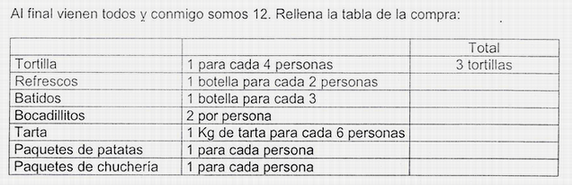 37
Tarea de evaluación ESO
38
Nuevas orientaciones oficiales. Desarrollo de la LOE para Primaria
La ley Orgánica de Educación, 2/2006, de 3 de mayo, en su artículo 6: . . . el currículo es “el conjunto de objetivos, competencias básicas, contenidos, métodos pedagógicos y criterios de evaluación de cada una de las enseñanzas . . .”
40
Competencias básicas en la LOE

		- Competencia matemática
		- Aprender a aprender
		- Autonomía e iniciativa personal
		- Conocimiento e interacción con el mundo físico
		- Tratamiento de la información y competencia digital
		- Competencia social y ciudadana
		- Comunicación lingüística
		- Competencia cultural y artística
41
La competencia matemática en la LOE

	Habilidad para utilizar números y operaciones, formas de expresión y razonamiento matemático para producir e interpretar informaciones, conocer aspectos cuantitativos y espaciales y resolver problemas. Asimismo, se incluyen los siguientes aspectos: identificación de situaciones matematizables, selección de técnicas adecuadas y aplicación de estrategias de resolución de problemas.


El énfasis se pone en:
elementos matemáticos básicos
procesos de razonamiento para: resolución de problemas, obtención de información, valoración de la validez de informaciones y argumentaciones;
para lo cual es importante: espíritu crítico fundado, confianza en las propias habilidades, actitudes positivas, espontaneidad, seguridad, efectividad, habilidad para tomar decisiones, . .
42
Claves para una nueva formación matemática de calidad
Propuestas generales
Alfabetización Matemática
Comprensión de las Matemáticas
Competencias: tipos y niveles
Aprender a matematizar
Situaciones Didácticas. Ejemplos
Proceso Didáctico
Objetivos, contenidos, capacidades, competencias y situaciones didácticas
Diseño de Unidades Didácticas. Ejemplo
43
Algunas propuestas y principios generales(NCTM, Junta de Andalucía, Investigaciones en Educación Matemática)
Igualdad: matemáticas para todos; respeto a las diferencias; atención a la diversidad; necesidades educativas especiales: Tratamiento didáctico unificado y espacio didáctico común + apoyo y tratamiento compensatorio
Currículo: bien estructurado y articulado y basado en matemáticas importantes
Enseñanza: Medio rico en experiencias matemáticas motivadoras y clima adecuado para aprender
Aprendizaje: APRENDIZAJE CON COMPRENSIÓN
Evaluación: Formativa y técnicas múltiples
Tecnologías: Recursos imprescindibles

(ver: Principios y estándares. NCTM-SAEM Thales. 2000)
44
Propósito fundamental:Formación para la alfabetización matemática
Pensar con ideas matemáticas empleando un conjunto de instrumentos y capacidades matemáticas en las relaciones cotidianas con el entorno, de manera espontánea y con plena conciencia de su importancia y necesidad;

Comprensión, dominio y desarrollo de conceptos, procedimientos y actitudes; técnicas y destrezas; utilidad social; relaciones con los valores de equidad, objetividad y rigor; creatividad, ingenio y belleza de las matemáticas en contextos (aplicación) siempre que sea posible;

La comprensión y los conocimientos como medios y no como fines o metas del proceso conducen a la alfabetización satisfactoria, y esta se manifiesta en términos de competencias
45
Competencias: tipos y niveles
Competencia
Competencias básicas
Competencia Matemática
Competencias Matemáticas específicas / elementos de competencia matemática
46
Concepto de competencia
Dominio de aspectos esenciales de un campo 

Capacidad de hacer (capacidad de respuesta): capacidad de respuesta a demandas complejas y de resolución de tareas diversas de forma adecuada (OCDE)

Aptitud potencial: Combinación / conjunto integrado de conocimientos, capacidades, habilidades prácticas, valores, actitudes y otros componentes sociales y de comportamiento adecuados al contexto (Junta de Andalucía).
47
Concepto de competencia básica
La competencia que deben adquirir los alumnos y que sirven de criterio para evaluar los resultados de los Sistemas Educativos (PISA)

Competencia necesaria para una capacitación mínima de los alumnos en el sentido de (LOE y Junta de Andalucía):
Contribuir a obtener resultados de alto valor personal y social, como la inclusión en el mundo laboral o la ciudadanía activa
Aplicable a un amplio abanico de contextos y ámbitos relevantes
Permitir superar con éxito exigencias complejas en la sociedad del conocimiento

Se caracteriza por saber hacer en diversidad de contextos, con un carácter integrador y está constituida por interrelación de saberes de distintos ámbitos educativos
48
Competencias básicas(LOE y Junta de Andalucía)
Competencia matemática
Conocimiento e interacción con el mundo físico
Competencia matemática y competencias básicas en ciencia y tecnología
Aprender a aprender
Aprender a aprender
Autonomía e iniciativa personal
Competencia social y ciudadana
Competencias interpersonales, interculturales, sociales y cívicas
Espíritu de empresa
Tratamiento de la información y competencia digital
Competencia digital (TIC)
Comunicación lingüística
Comunicación en lengua materna
Comunicación en lenguas extranjeras
Competencia cultural y artística
Expresión cultural
49
Competencia Matemática(Evaluación de Diagnóstico Junta de Andalucía)
Habilidad para utilizar sumas, restas, multiplicaciones, divisiones y fracciones en el cálculo mental escrito con el fin de resolver diversos problemas en situaciones cotidianas.

El énfasis se sitúa en el proceso y en la actividad, aunque también en los conocimientos

capacidad y voluntad de utilizar modos matemáticos de pensamiento (pensamiento lógico y espacial) y representación (fórmulas, modelos, construcciones, gráficos y diagramas)
50
Competencia Matemática(LOE)
Habilidad para utilizar números y operaciones, formas de expresión y razonamiento matemático para producir e interpretar informaciones, conocer aspectos cuantitativos y espaciales y resolver problemas, identificación de situaciones matematizables, selección de técnicas adecuadas y aplicación de estrategias de resolución de problemas.

El énfasis se pone en: elementos matemáticos básicos y procesos de razonamiento 
para: resolución de problemas, obtención de información, valoración de la validez de informaciones y argumentaciones, etc.
para lo cual es importante: espíritu crítico fundado, confianza en las propias habilidades, actitudes positivas, espontaneidad, seguridad, efectividad, habilidad para tomar decisiones, etc.
51
Competencias Matemáticas específicas (Niss)
Pensar matemáticamente
Razonar matemáticamente
Modelizar matemáticamente
Proponer y resolver problemas de matemáticas
Representar objetos y situaciones matemáticas
Comunicar en, con y sobre las matemáticas
Utilizar símbolos y formalismos matemáticos
Utilizar recursos auxiliares y herramientas
52
Competencias Matemáticas específicas / elementos de competencias matemáticas(Evaluación de Diagnóstico Junta de Andalucía; PISA)
Competencia 1. Organizar, comprender e interpretar información
 Identifica el significado de la información numérica y simbólica.
Ordena información utilizando procedimientos matemáticos. (PENSAR Y RAZONAR)
Comprende la información presentada en un formato gráfico.
Competencia 2. Expresar
Se expresa utilizando vocabulario y símbolos matemáticos básicos. (COMUNICAR)
Utiliza formas adecuadas de representación según el propósito y naturaleza de la situación. 							(REPRESENTAR Y SIMBOLIZAR)
Expresa correctamente resultados obtenidos al resolver problemas
Justifica resultados expresando argumentos con una base matemática. (ARGUMENTAR)
Competencia 3. Plantear y resolver problemas
Traduce las situaciones reales a esquemas o estructuras matemáticos. (MODELIZAR)
Valora la pertinencia de diferentes vías para resolver problemas con una base matemática. 
Selecciona estrategias adecuadas.
Selecciona los datos apropiados para resolver un problema.
Utiliza con precisión procedimientos de cálculo, fórmulas y algoritmos para la resolución de problemas. 					(PLANTEAR Y RESOLVER PROBLEMAS)
53
¿Cómo se adquieren, desarrollan y consolidan las competencias matemáticas específicas y su contribución a las competencias básicas?
Aprendiendo a matematizar o “hacer matemáticas”
Mediante tareas y situaciones didácticas adecuadas
Organizadas en procesos didácticos bien planificados
54
¿Cómo se aprende a matematizar?
Haciendo matemáticas
lo que significa:

1.- Identificar y localizar un problema (real o ficticio)
2.- Organizar la información de acuerdo con conceptos matemáticos
3.- Generalizar, decidir, formalizar y modelizar
4.- Resolver el problema (aumentar/mejorar la información inicial de manera relevante)
5.- Discutir y dar sentido a la solución
55
Procesos de matematización
matematización horizontal 
	traducir el problema a términos matemáticos: identificar los conceptos relevantes, representar, analizar y comprender las relaciones, encontrar regularidades y patrones, reconocer problemas similares, modelizar, utilizar herramientas adecuadas para resolver

matematización vertical
	utilizar diferentes representaciones, utilizar el lenguaje en sus diferentes facetas, ajustar y refinar los modelos, argumentar y generalizar

reflexión, interpretación y validación
	justificar los resultados, analizar los argumentos, comunicar el proceso y la solución, criticar el modelo
56
Proceso de matematización y su relación con las competencias matemáticas PISA-OCDE
Matematización
horizontal
Situación real
MODELIZAR
Situación traducida a términos matemáticos
REPRESENTAR
SIMBOLIZAR
PENSAR Y RAZONAR
PLANTEAR Y RESOLVER PROBLEMAS
ARGUMENTAR, JUSTIFICAR, GENERALIZAR
Matematización
vertical
Resolución (utilización de conceptos y procedimientos matemáticos)
COMUNICAR
EXPLICAR
Validación y reflexión
57
Tareas y Situaciones Didácticas:Categorías relevantes para el desarrollo de las competencias básicas
Conocimiento como medio / como fin
Cerradas / abiertas
Muy estructuradas / Poco estructuradas
Ejercicio / Problema / otros
Escolares / reales / otras
Aprendizaje / Enseñanza / Evaluación
Por Niveles de funcionalidad didáctica
Por Niveles de complejidad de capacidades y competencias
58
VII.- Por Niveles de funcionalidad didáctica
Se pueden establecer Niveles de potencialidad didáctica creciente, en los que las tareas superiores incluyen a las inferiores en conocimientos y relaciones
Tarea 1.- Efectúa la siguiente multiplicación:            385
					  x 64 
Contenidos: A) algoritmo de multiplicar, las tablas de multiplicar, la suma con llevadas.
Competencias: A) PR, REP                   
Tarea 2.- Completa:							 




Contenidos: B)        A) + sistema posicional, iniciación al álgebra, variable, igualdad
Competencias: B)    A) + PRP, ARG
Tarea 3.- Un rectángulo tiene 24.640 metros cuadrados. ¿Cuáles son sus medidas exactas sabiendo que el largo es menor de 4 hectómetros siendo 8 la cifra de los decámetros y que el ancho es menor que un hectómetro y es 8 la cifra que indica los  metros?.
Contenidos: C)        B) + longitud, superficie, área, medida, rectángulo, área del rectángulo
Competencias: C)    B) + MO
Tarea 4.- Un tasador de parcelas rústicas dispone para medir de una cuerda de 10 metros de longitud. Mide una parcela pero extravía algunos datos. Sabe que la parcela mide 24.640 metros cuadrados, que el ancho mide un número de veces la cuerda, que es menor que 10, más cuatro metros y que el largo es una medida que termina en 8 y que es menor que 40 veces la cuerda. ¿Qué puede hacer el tasador para convencer al dueño de cuáles son las dimensiones de la parcela?
Contenidos: D)        C) + problema real, tasación, parcela, rústico
Competencias: D)    C) + CO
Tarea 5.- Una Inmobiliaria encarga a una sociedad de tasación que realice un estudio en una zona rústica que se va a parcelar para la construcción de viviendas. Las parcelas deben ser rectangulares y de distintos tamaños de acuerdo con varias clases de viviendas . .  Hay que hacer un informe y exponerlo al Consejo . . 
Contenidos: E)         D) + economía, precios, tiempo invertido, costes, etc.
Competencias: E)    D) matemáticas y otras
59
VIII.- Por Niveles de complejidad de Capacidades y Competencias Matemáticas específicas
Tres Niveles de complejidad por grupos de competencias (niveles teóricos): reproducción, conexiones y reflexión
seis tipos de situaciones didácticas relacionados con los niveles:

REPRODUCCIÓN
A) Elementos básicos, reproducción, representación y procedimientos rutinarios;

CONEXIONES
B) conexiones primarias o elementales;
B1) conexiones primarias no matemáticas (Situaciones estructuradas de modelización primaria o elemental) 
B2) conexiones primarias matemáticas (Situaciones estructuradas de contenido matemático; pensamiento matemático elemental)
C) conexiones secundarias o complejas;
C1) conexiones secundarias no matemáticas (Situaciones no estructuradas de modelización avanzada).
C2) conexiones secundarias matemáticas (Situaciones no estructuradas de contenido matemático avanzado; pensamiento matemático avanzado)

REFLEXIÓN
D) de reflexión, validación y formalización o de razonamiento y argumentación para resolver problemas originales (Conocimiento como fin, recapitulación; institucionalización)
60
A).- Elementos básicos y tareas de reproducción y representación
Características:
Elementos básicos: Conceptos, procedimientos, técnicas, destrezas básicas, expresiones, fórmulas, terminología y representación.
Competencias a nivel primario elemental
Conocimiento como fin
Descontextualizado
situaciones elementales típicamente escolares
Situaciones totalmente estructuradas, simples, cercanas e inmediatas
Vocabulario, terminología, ejemplos

Situaciones y tareas:
ejercitación y práctica (“ejercicios de matemáticas”; prácticas de algoritmos, técnicas y destrezas básicas; procedimientos);
lectura y escritura matemática; terminología. Representación y lenguaje matemático;
memorización (tablas, fórmulas, reglas);
cultura matemática: explicaciones, ejemplos, historia, curiosidades
B1).- Conexiones primarias no matemáticas Situaciones estructuradas de modelización primaria o elemental
Características:
Comprensión y Competencias a nivel primario elemental
Conocimiento como medio,
contextualizado y aplicado
situaciones elementales,
Muy estructuradas, simples, cercanas e inmediatas
Primeras aplicaciones, primeras relaciones

Situaciones y tareas
Modelos manipulativos. Material Didáctico específico para Matemáticas (regletas, bloques multibase, ábacos, etc.)
Recursos orientados específicamente (uso restringido a un contenido)
Juegos y pasatiempos relacionados con las Matemáticas
Modelos reales elementales. Situaciones reales o ficticias copiadas de la realidad, pero con carácter específico o restringidas a un conocimiento matemático concreto (problemas tradicionales de enunciado verbal con contenido no matemático).
B2).- Conexiones primarias matemáticas Situaciones estructuradas de contenido matemático; pensamiento matemático elemental
Características:
Comprensión y Competencias a nivel primario elemental
Conocimiento como medio,
contextualizado y aplicado a las matemáticas
situaciones elementales,
Muy estructuradas, simples, cercanas e inmediatas
Primeras aplicaciones, primeras relaciones matemáticas

Situaciones y tareas
Tareas de relación de un conocimiento concreto con otros conocimientos matemáticos: relaciones “verticales” (previos (referentes), siguientes (en los que se utiliza)) y relaciones “horizontales” (con otros contenidos matemáticos o bloques del mismo o distinto nivel).
Tareas de análisis (multiplicación con cifras desconocidas, cuadrado mágico, etc.)
Problemas de enunciado verbal de contenido matemático específico (restringido a un contenido concreto)
C1).- Conexiones secundarias no matemáticas Situaciones no estructuradas de modelización avanzada
Características:
Comprensión y Competencias a nivel secundario o global;
Conocimiento como medio, contextualizado y aplicado de carácter avanzado
Orientado a situaciones no elementales no estructuradas o poco estructuradas y complejas;
Aplicaciones y relaciones amplias y en toda su extensión dependiendo del nivel

Situaciones y tareas
Material manipulativo general, no específico
Recursos generales no orientados (uso amplio en variedad de temas)
Realidad en toda su extensión. Visión global. Relaciones amplias
Problemas modelizables con toma de decisiones y gestión de la información.
C2).- Conexiones secundarias matemáticas Situaciones no estructuradas de contenido matemático avanzado; pensamiento matemático avanzado
Características:
Comprensión y Competencias a nivel secundario o global;
Conocimiento como medio, contextualizado y aplicado de carácter avanzado
Orientado a situaciones matemáticas no elementales no estructuradas o poco estructuradas y complejas;
Aplicaciones y relaciones amplias y en toda su extensión dependiendo del nivel

Situaciones y tareas
Problemas amplios y complejos de contenido matemático o no ubicables fácilmente dentro de un contenido matemático específico
Propiedades, teoremas. Teorías matemáticas y sus relaciones con otros conocimientos.
Competencias Matemáticas específicas: Pensamiento, situaciones y Niveles
evaluaciones
66
Un Ejemplo: polígonos (Primaria)
A.- polígono y poligonal; clases de polígonos; nombres; algunas propiedades; fórmulas de áreas de polígonos; representación; etc.
B1.- problemas de enunciado verbal de contenido no matemático; mosaicos; geoplano; tramas isométricas; tangram; teselaciones del plano
B2.- dibujo de polígonos con regla y compás; problemas de enunciado verbal de contenido matemático; cálculo de áreas y perímetros;
C1.- Pavimentos; decoración; cajas; diseño gráfico;
C2.- Formas matemáticas; belleza; apilamiento; encaje; estudio matemático de mosaicos; estabilidad; naturaleza; armonía; volúmenes, plano y espacio;
D.- Explicaciones; ejemplos; definiciones; propiedades topológicas, proyectivas y euclídeas; geometría del plano; etc.
67
Competencias y desarrollo del Proceso Didáctico
Inicio del proceso didáctico
A
Conexiones no
Matemáticas
A
A
A
Conexiones
Competencias
elementales
B1
Matemáticas
Procesos de
matematización
Procesos de
matematización
B2
A y D
Mayor compl
ejidad
C1
A y D
Mayor complejidad
Procesos de
matematización
Procesos de
C2
matematización
Competencias
avanzadas
D y A
D y A
68
Ejemplo: Resolución de ecuaciones de segundo grado
Unidad completa en 3º de ESO
Material para el alumno (caja puzzle, cuaderno de actividades)
Guía del uso del material para el profesor
Instrumentos de observación y evaluación del rendimiento
Grupo experimental – grupo control
Resultados muy satisfactorios
Parte tesis doctoral Larrubia, J. J. (2005)
69
Resolución de ecuaciones de segundo grado con puzzle algebraico en 3º de ESO
70
Resolución de ecuaciones de segundo grado con puzzle algebraico en 3º de ESO
71
Resolución de ecuaciones de segundo grado con puzzle algebraico en 3º de ESO
72
Resolución de ecuaciones de segundo grado con puzzle algebraico en 3º de ESO
73
Necesidades urgentes
Más tiempo dedicado a las matemáticas
Nuevos fines y nuevo enfoque del trabajo en el aula 
Material didáctico adecuado y medios para adquirirlo
Apoyo al profesorado
Mejora sustancial de los programas de preparación específica del profesorado (Didáctica de la Matemática)
Más información en el curso sobre el tema
74